Mass Assembly
10.9.13 – Calice Collaboration Meeting
LAPP Annecy

JGU Mainz - Phi Chau
Bruno Bauss, Volker Büscher, Julien Caudron, Reinhold Degele, Karl Heinz Geib, Sascha Krause, Yong Liu, Lucia Masetti, Uli Schäfer, Rouven Spreckels, Stefan Tapprogge, Rainer Wanke
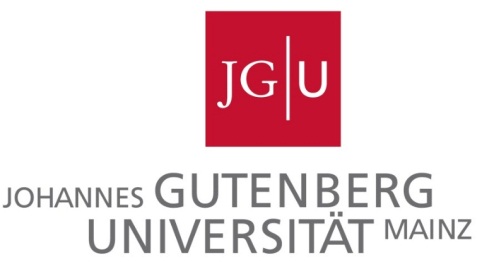 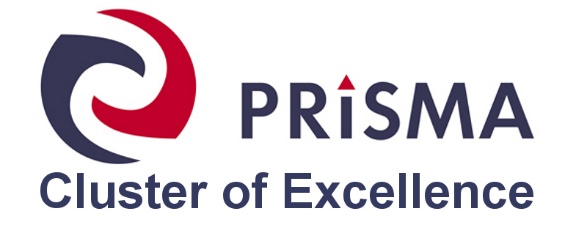 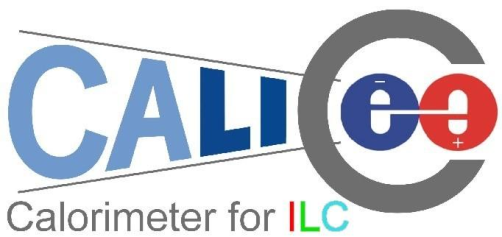 Wing LDA/CCC Status
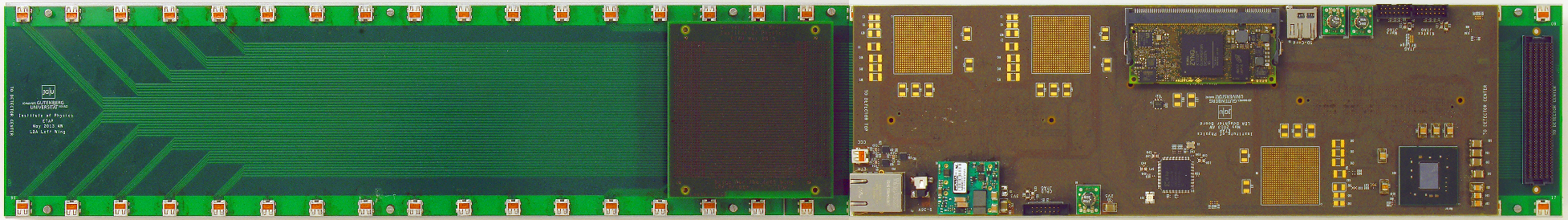 AHCAL wing data aggregator has been built
Initial power-up tests successful
System integration started (André, Rouven,…), but further effort required
Firmware for Kintex FPGAs
Firmware / Software for Zynq processor (“MARS ZX3”)
VME-sized clock/control unit acting as MARS test bench
Issues in firmware load stage observed on engineering sample
Further effort required to debug on production silicon available now
For the time being cover all immediate needs (AHCAL LDA/CCC) with adapter modules on “Zedboard”
Clock/control adapters available
Data aggregator adapter ready for production
New batch of clock fan-out units in production
Julien working on software integration
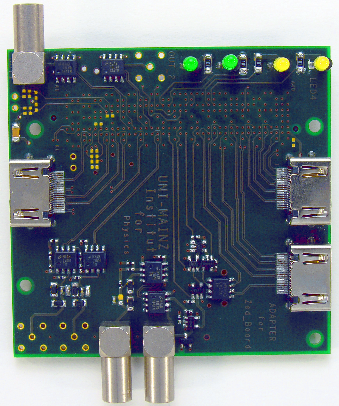 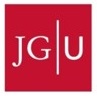 10.09.2013
2
[Speaker Notes: Format noch korrigieren]
Need for an automatic production
AHCAL (final design)
About 8.000.000 tiles have to be placed on HBU boards
With an effort of 10 s per tile  ~ 8 years are necessary for the assembling
 We need an automatic placement
 With 1 second per placement we need 1 year
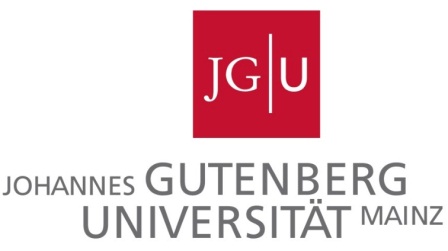 10.09.2013
Mass Assembly
3
[Speaker Notes: Format noch korrigieren]
Mass production
DESY: Production of HBU boards
ITEP: Production of the tiles
Heidelberg University: Characterisation of tiles/SiPM
Wuppertal: LEDs
Mainz University: Placement of the tiles on the HBU board, functionality tests of the assembled boards
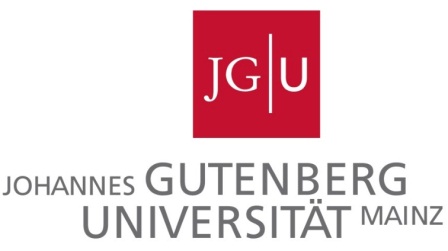 10.09.2013
Mass Assembly
4
[Speaker Notes: Format noch korrigieren]
Automatic placement
Pick-and-place machine
Camera detects tiles/SiPMs and suction cup places them on the HBU (SiPM pins through the pin holes)
Vision system detects tiles and the SiPM pins  quality assurance
Problem: Reflective surface of the tiles
Pick-and-place maschines with Vision systems
	works with light to detect the pins
Pick-and-place machine
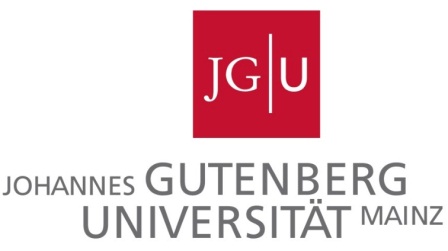 10.09.2013
Mass Assembly
5
Camera tests
We have produced dummy tiles for cameratests at machine manufactors





3 companies have confirmed, that vision system can handle the tiles
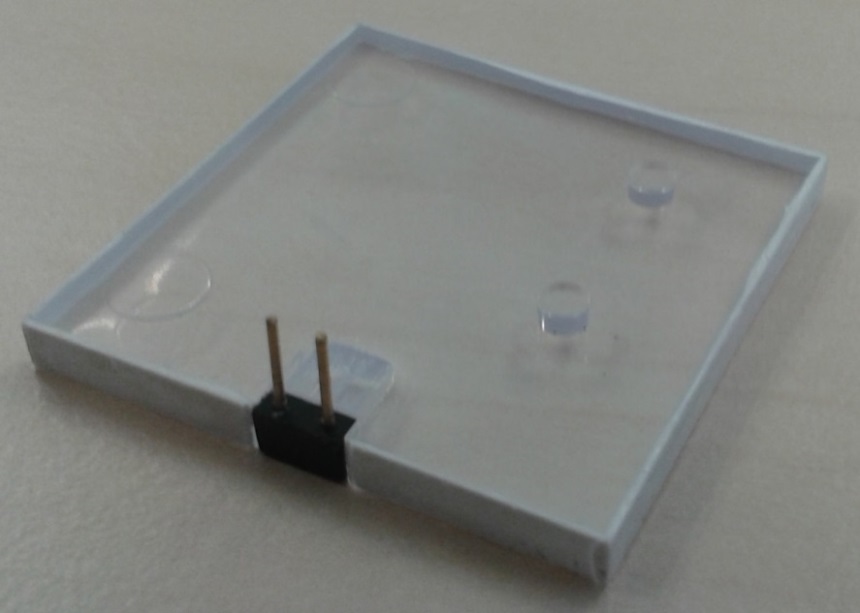 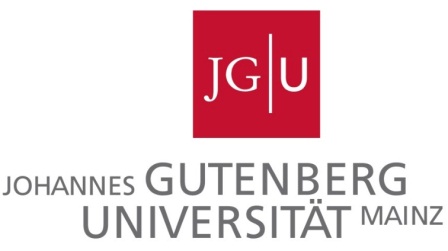 10.09.2013
Mass Assembly
6
Current design
Mounting of tile on HBU board:
Tiles have to been pushed into the alignment pin holes
Very small tolerances are needed to fit
With 4 pins (2 SiPM pins, 2 allignment pins), tolerances have to be quite big
Original design:
Alignment pins
HBU
Pin (SiPM)
SiPM
Reflector foil
Absorption layer
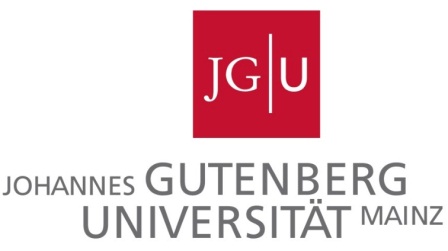 10.09.2013
Mass Assembly
7
Modified design: Option 1 – Not wrapped tile
Mounting of modified tile on HBU board:
Plane tiles without alignment pins
Requires: Fixation of the tile with gluepoint between tile and reflector foil
Just 2 pins (from SiPM)  tolerances are less demanding
Original design:
Gluepoint
HBU
Pin (SiPM)
SiPM
Reflector foil
Absorption layer
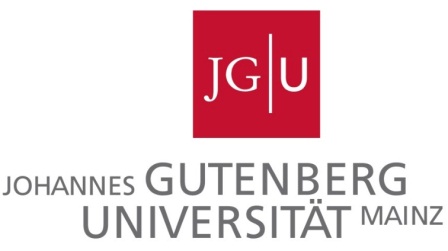 10.09.2013
Mass Assembly
8
Modified design: Option 2 – wrapped tile (Uni Hamburg)
Mounting of modified wrapped tile on HBU board:
Tile is wrapped with reflector foil and flex pin connector
Fixation of the tile with gluepoint between HBU and reflector foil
Hamburg design:
Gluepoint
HBU
Pin (SiPM)
With reflector foil wrapped tile
SiPM
Absorption layer
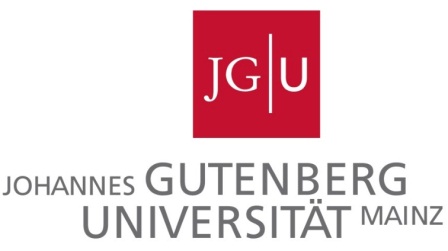 10.09.2013
Mass Assembly
9
Automatic placement
Screen printer
Sets gluepoints on the surface of the HBU
High adhesive glue is needed, because we don‘t want any time for drying-out the glue 
Silicone
Potential issue: Does Gluepoint reduce light yield?  Tests
Pick-and-place machine
Screen printer
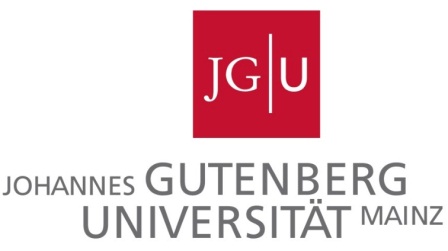 10.09.2013
Mass Assembly
10
Measurement Set-up
Measurement of the influence on the optical properties with cosmics
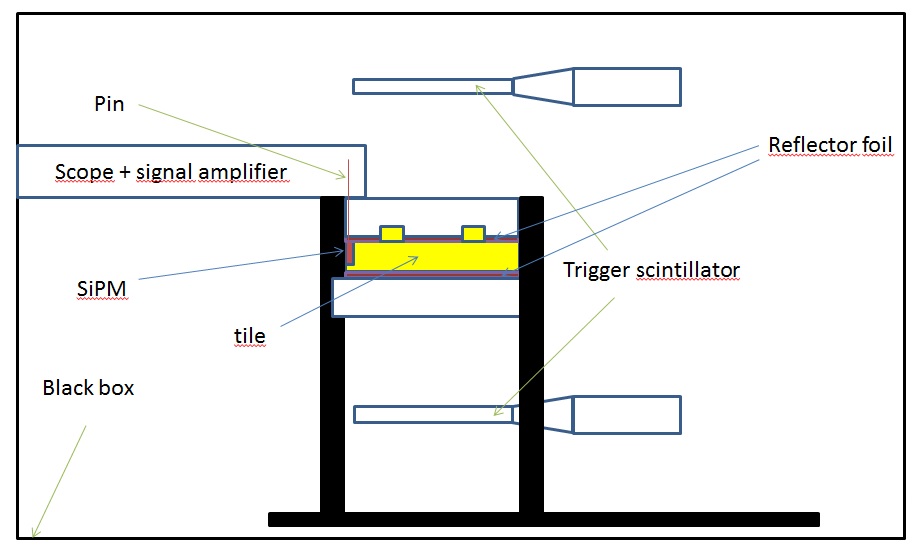 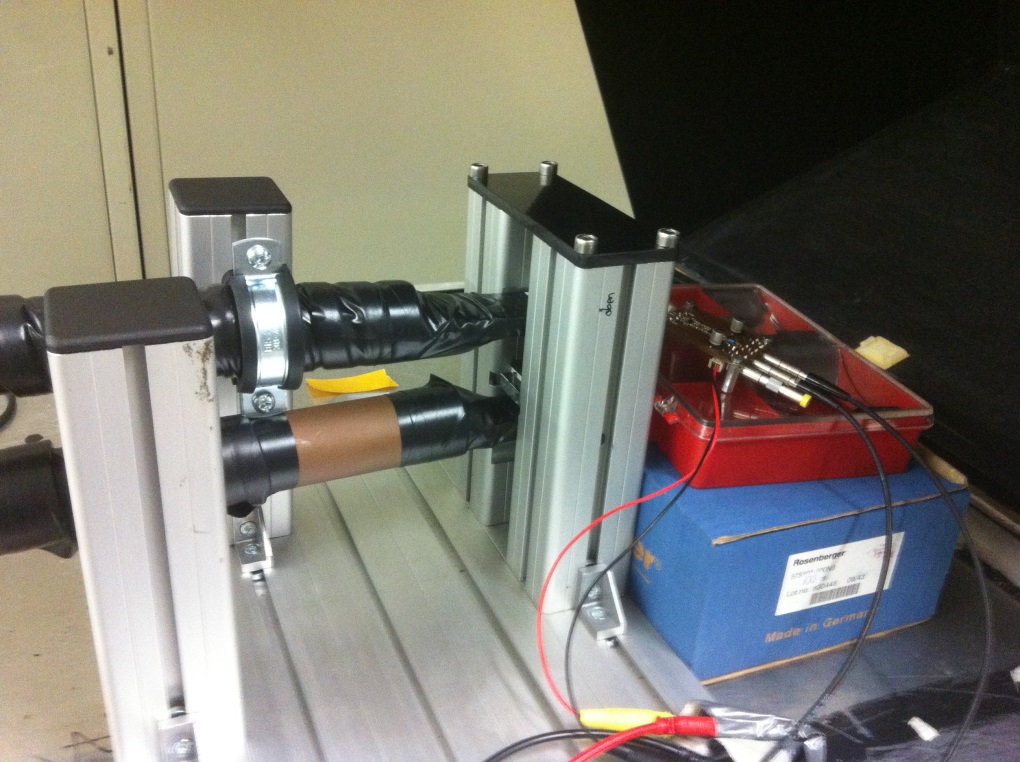 Amplifier
Trigger scintillator
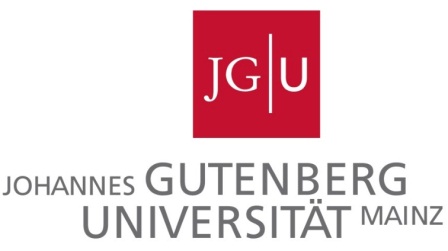 10.09.2013
Mass Assembly
11
Measurement Set-up
Measurement of the influence on the optical properties with cosmics
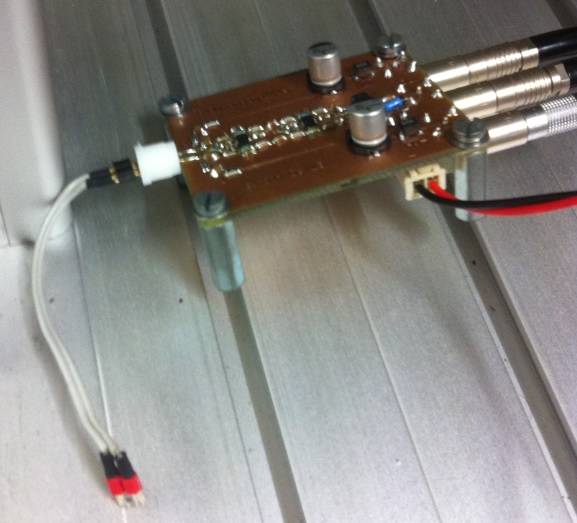 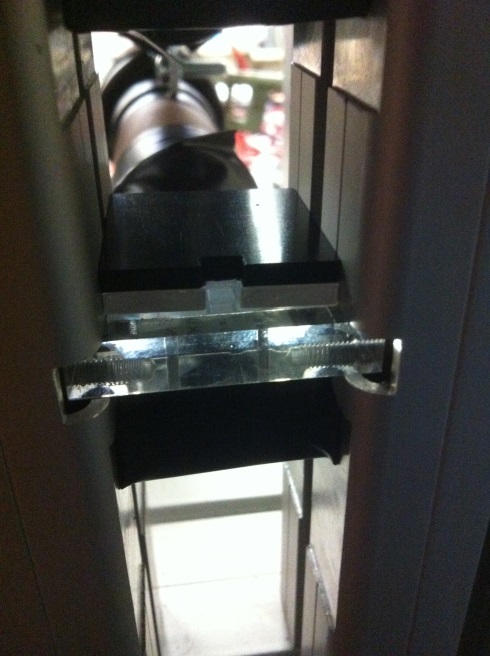 Trigger scintillator
Amplifier
Tile between two layers of reflector foil
SiPM
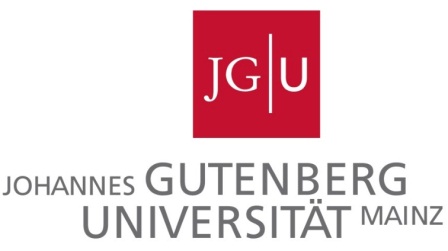 10.09.2013
Mass Assembly
12
First measurement
The first measurements are finished
2 ITEP tiles with 2 Hamamatsu MPPC S10943-8584(X) are measured with cosmics
Unmodified without gluepoints
Without allignment pins with gluepoints (allignment pins are removed, << 1 ml silicone is placed on tile)
Tile glued on reflector foil
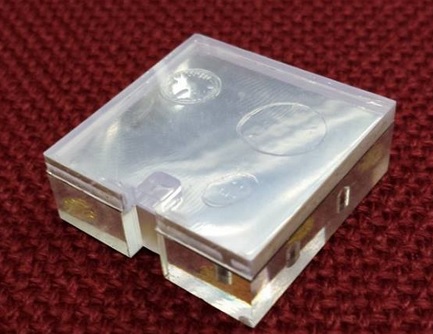 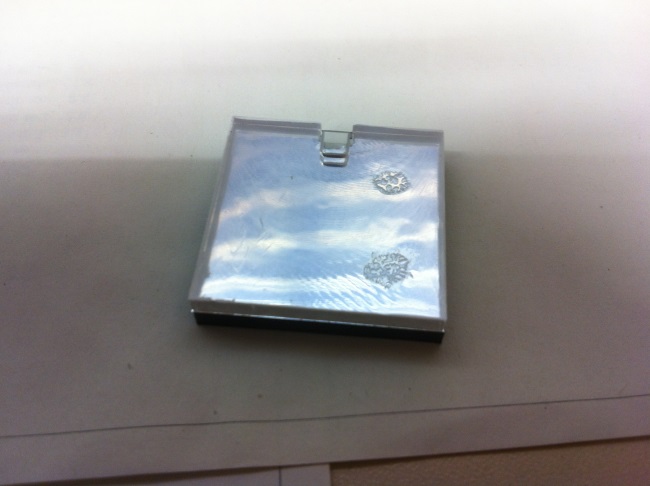 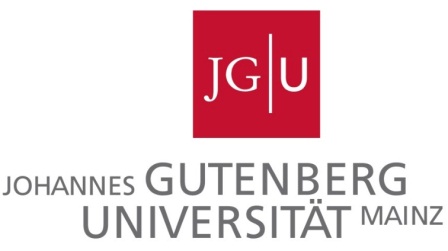 Gluepoints
10.09.2013
Mass Assembly
13
First results
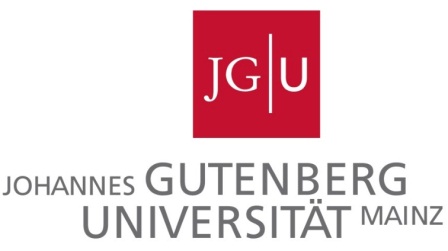 10.09.2013
Mass Assembly
14
Result
Light yield of the modified design is better than light yield of current design
Later tests can determinate the configuration with the best optical properties. We want to test different settings with
Different glue
Glue shapes 
Quantity of glue
Position of the glue
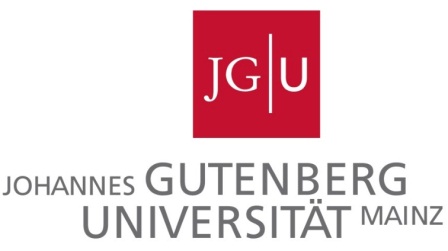 10.09.2013
Mass Assembly
15
Automatic placement
Conveyor
Transports the boards from Pick-and-place machine to soldering maschine
Problem: Board is completely filled with tiles
 Transportation is not possible
Pick-and-place machine
Screen printer
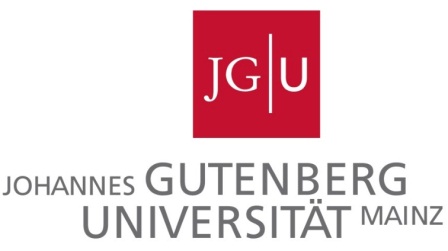 10.09.2013
Mass Assembly
16
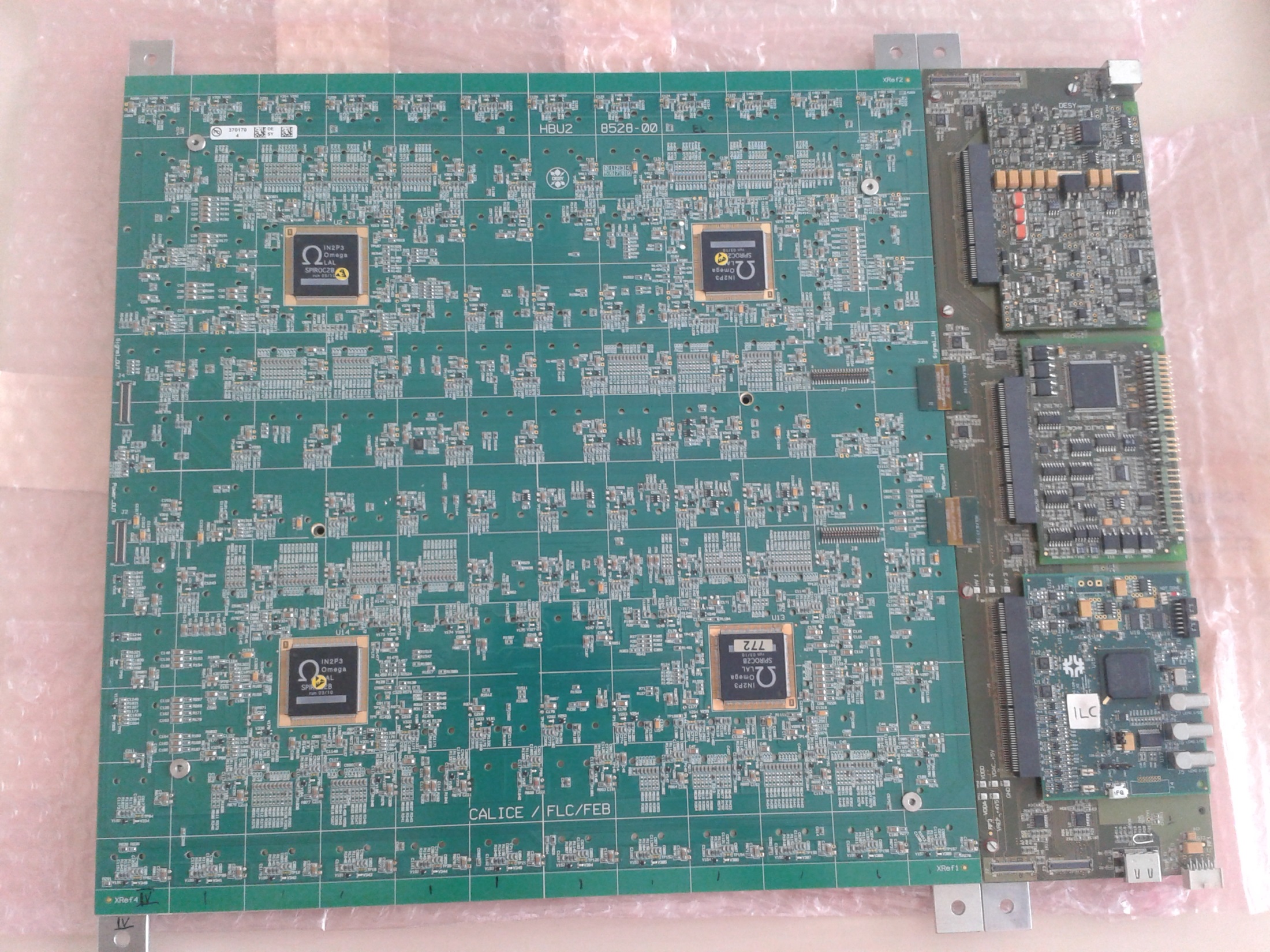 5 mm
Perforation
Solution: the existing perforated frame                                              should stay until the whole placement process is finished
After that it can be removed
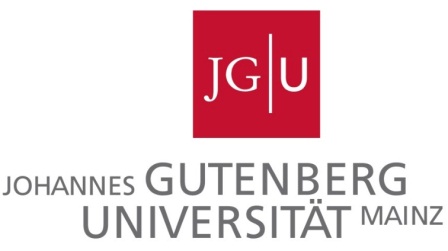 21.06.2013
Proposal for modifications of mass production
17
Automatic placement
selective soldering would take 3-8s per soldering position (x144 soldering positions per board)
 Wave soldering machine
Fastest soldering technique
Pick-and-place machine
Wave soldering machine
Screen printer
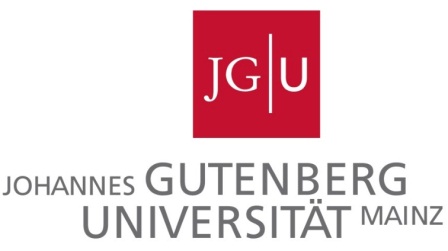 10.09.2013
Mass Assembly
18
Wave soldering machine
https://www.youtube.com/watch?v=inHzaJIE7-4
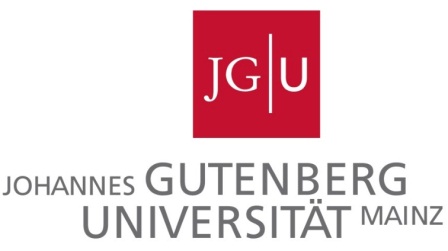 10.09.2013
Mass Assembly
19
Automatic placement
Wave soldering machine
Problem: Board is allready assembled
 We need a soldering mask
Pick-and-place machine
Wave soldering machine
Screen printer
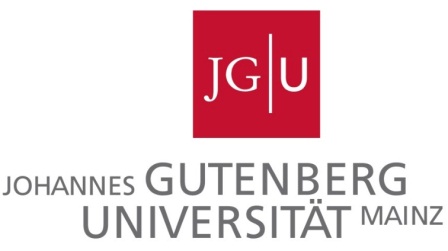 10.09.2013
Mass Assembly
20
Soldering mask
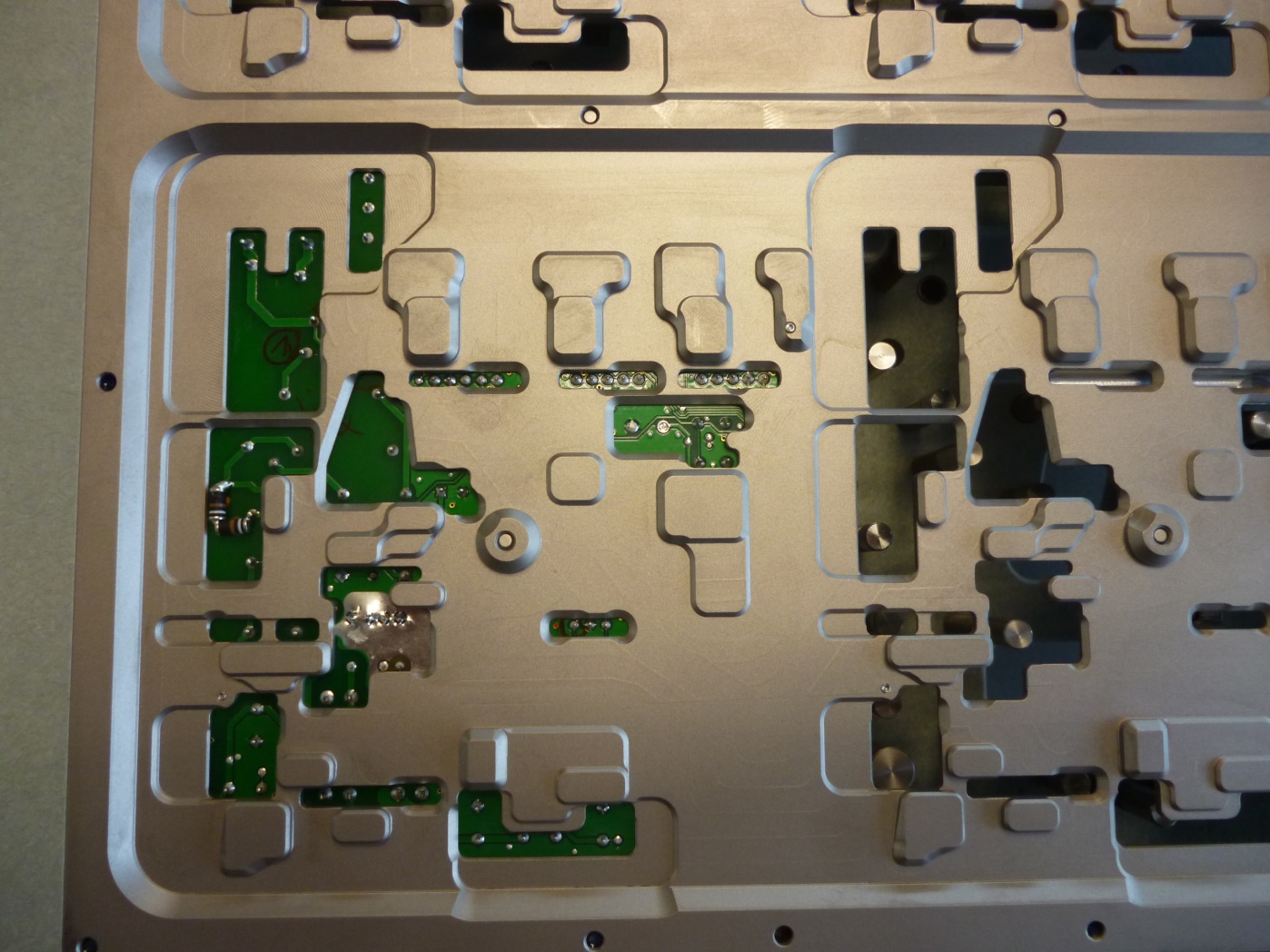 Soldering positions
Protective bag for SMD components
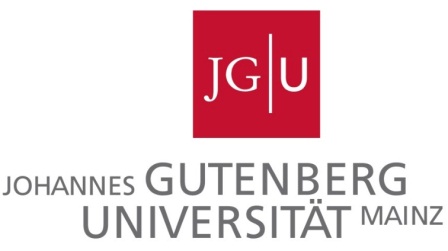 10.09.2013
Mass Assembly
21
Automatic placement
Wave soldering machine
Soldering process defines (and limits) the design of the HBU board and the structure of the SiPM pins:
the diameter of the SiPM pins and bore holes 
position of components
SiPM pin hole position
 Modifications of the HBU board is needed
Pick-and-place machine
Wave soldering machine
Screen printer
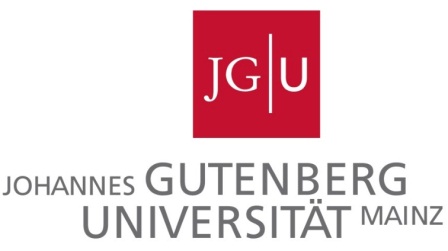 10.09.2013
Mass Assembly
22
SiPM pin-, boreholediameter and shape
pin holes should be 3 mm larger than the pins
We also want maximally robust pins
Pins could be pushed away from the solder  Pins with ~ 0,5 mm diameter are optimal
The pin length should be around 1 mm outside the hole
3 mm
Pin
Pin hole
1 mm
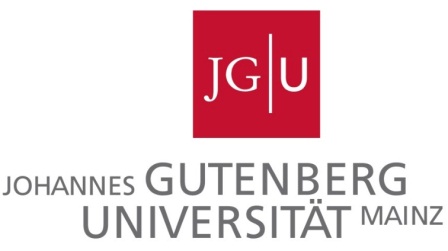 10.09.2013
Mass Assembly
23
SiPM pin-, boreholediameter and shape
Recommended Area around the SiPM holes without any SMD components: 3 mm radius
Asymmetric Area around the SiPM holes without SMD components are possible with a minimum radius of 1 mm and 3 mm on the other side
3 mm
Pin hole
1 mm
Area without SMD components
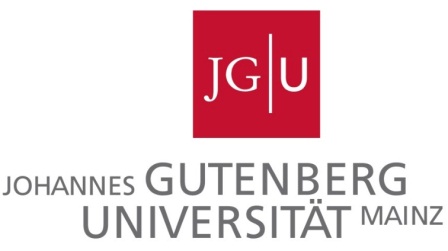 10.09.2013
Mass Assembly
24
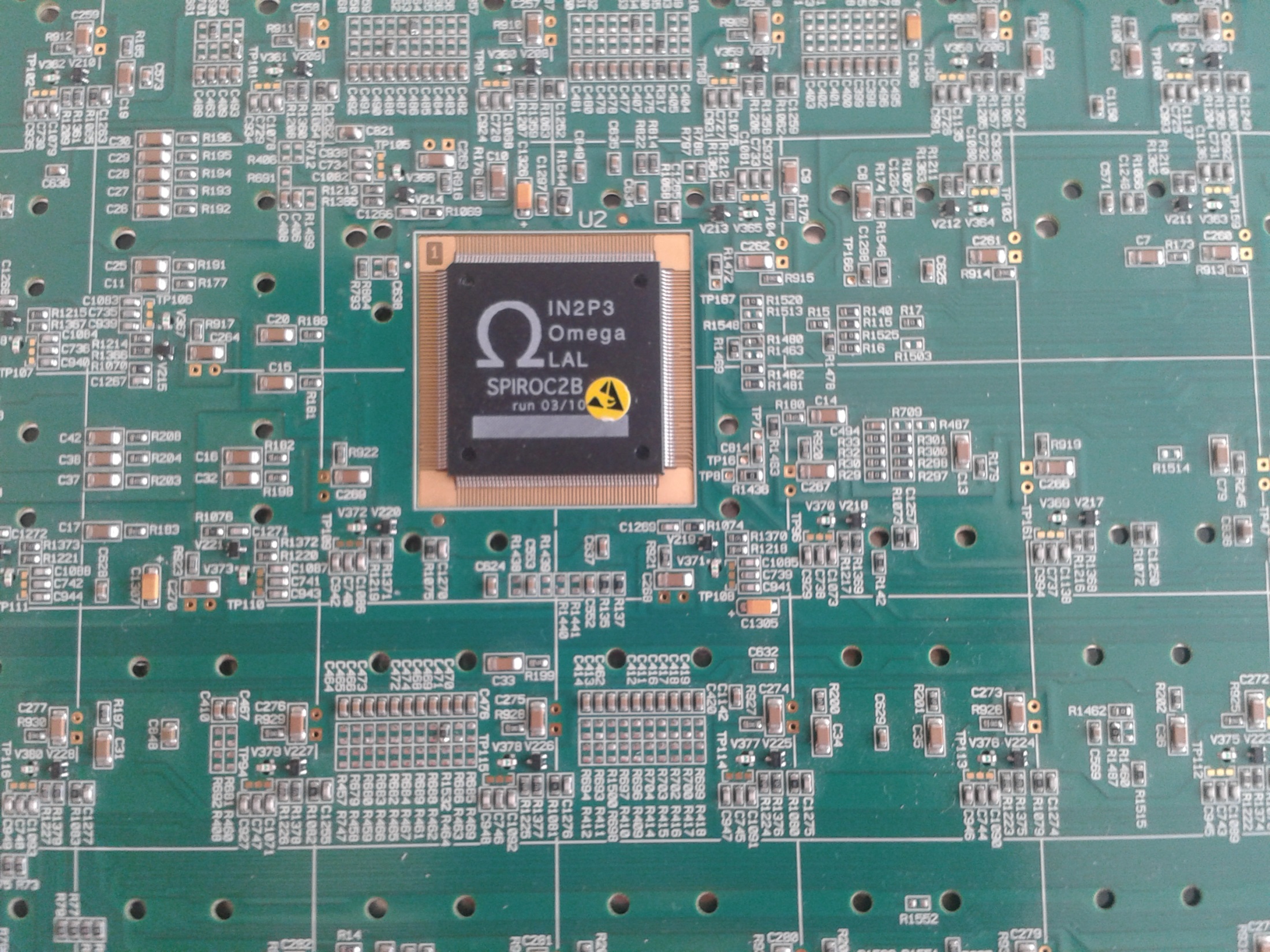 Additional advice:
Components near the SiPM connectors should be placed with the short side to the holes
The components stay fixed on one side, even if one pad is heated up 
 components near the pin holes can‘t be soldered out
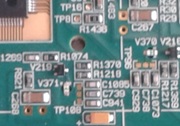 good
bad
Bridge effect
In this orientation  problematic for some wave soldering machines
2
1
3
Soldering Wave
pins
Soldering bridge
pin holes
With this orientation, the bridge effect can occur
The pinholes are filled with solder
The HBU board is transported from right to left (In the coordinate system of the board  Wave moved from left to right)
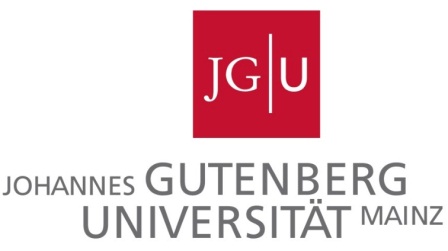 10.09.2013
Mass Assembly
26
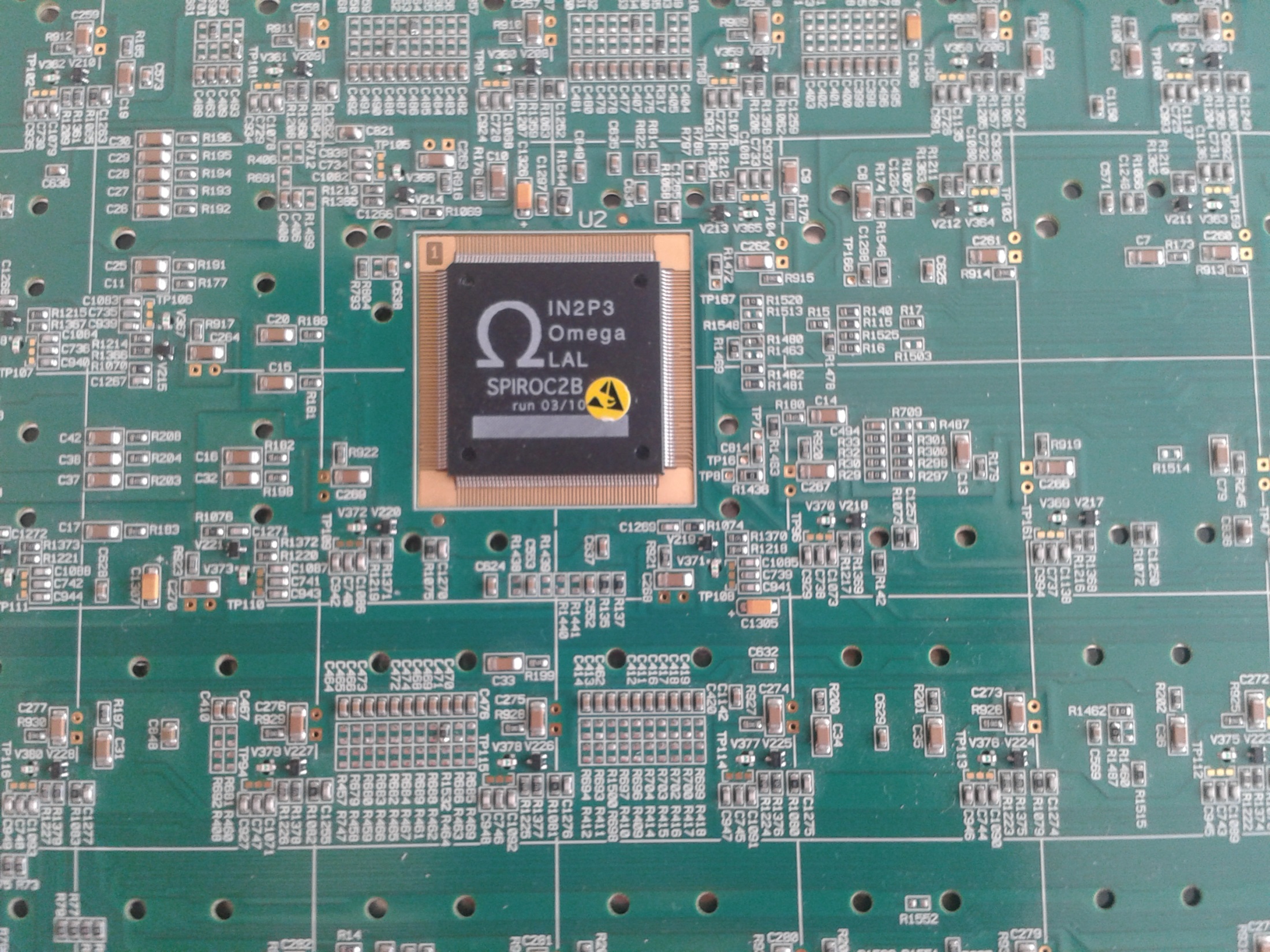 Soldering direction
For example: at this position a rotation is not possible
Ideal conditions: Pin holes have preferred directions
Newer wave soldering machines can handle this without design changes
Soldering mask can be rotated  Effective size of the board in transportation direction is bigger (just with big soldering machines)
27
Additional tests for soldering
Temperature tests for every component (simulation of Soldering wave)
If HBU board could be change  Create a soldering mask and soldering tests
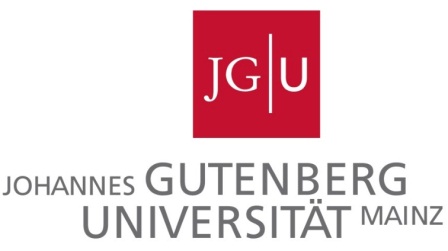 10.09.2013
Mass Assembly
28
SMD SiPMs
With SMD SiPMs the assembling would be easier
We won‘t need a soldering machine and the THT optimization
More s. next presentation from Yong Liu
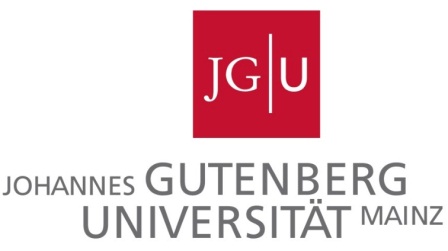 10.09.2013
Mass Assembly
29
Automatic placement
Functionality tests
Fully assembled HBU test set-up (with LEDs on the Board)
Currently setting up AHCAL DAQ for fast testing
Pick-and-place machine
Wave soldering machine
Screen printer
Functionality tests
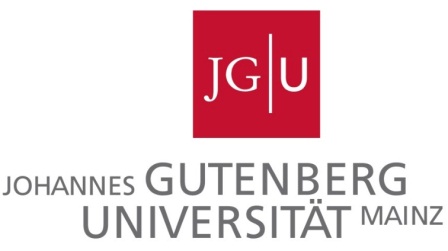 10.09.2013
Mass Assembly
30
Conclusion
Procedure for fast mass assembly has been defined
Mass assembly requires numerous design modifications
Initial tests sucessful
Full production line will be set up in Mainz for demonstrating mass assembly with the large prototype
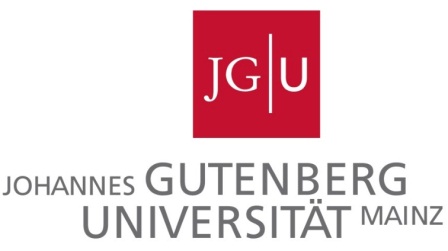 10.09.2013
Mass Assembly
31
Thank you for your attention!
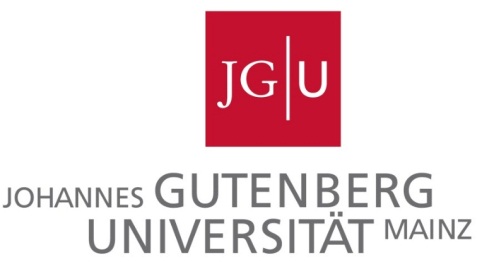 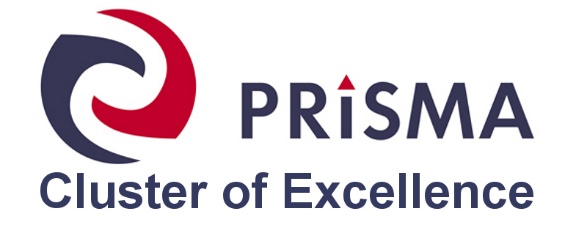 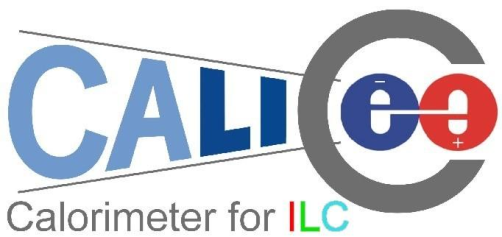 Backup
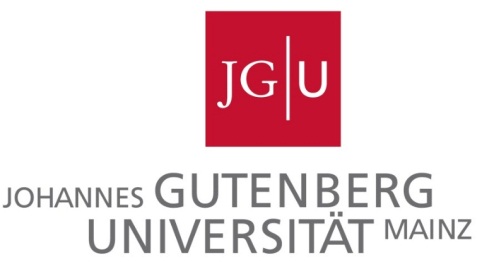 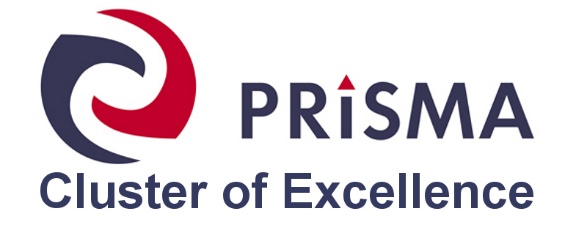 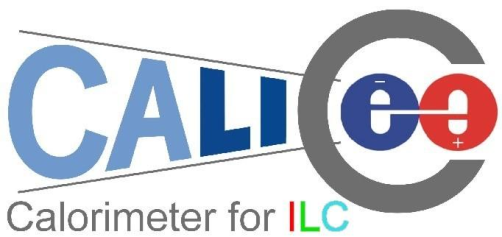 Reference labels
Finetuning advice: More reference labels on the perforated frame (Mydata)
Existing labels can‘t be recognized after assembling
Reference labels should be on the side of the tiles and they should be on the frame
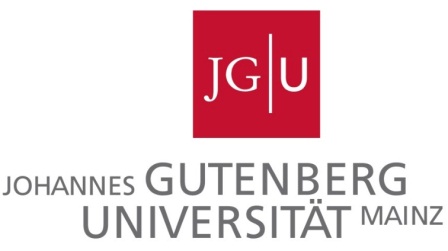 10.09.2013
Mass Assembly
34
Tiles/SiPM
Mounting of Hamburg tile on HBU board:
Black surface of the wrapped tile optical capture with cameras is easier to realize
Hamburg design:
Gluepoint
HBU
Pin (SiPM)
With reflector foil wrapped tile
SiPM
Pb or Fe absorption layer
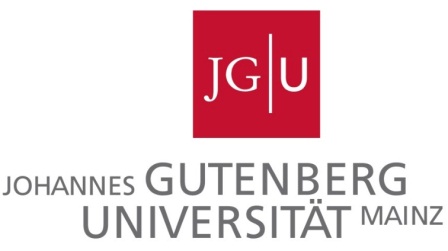 10.09.2013
Mass Assembly
35
Tiles/SiPM
Mounting of Hamburg tile on HBU board:
No tests till now for wrapped surface (tests of suction cup of pick-and-place machine)
Hamburg design:
Gluepoint
HBU
Pin (SiPM)
With reflector foil wrapped tile
SiPM
Pb or Fe absorption layer
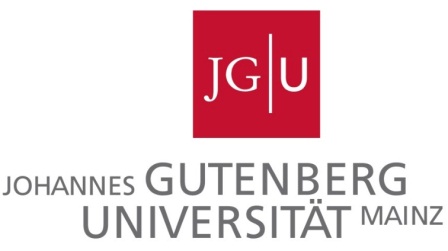 10.09.2013
Mass Assembly
36
SiPM pin shape
Round pins are easy, rectangular pins are more difficult to solder ( distances in the hole aren‘t constant)
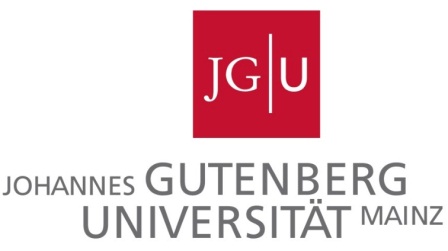 10.09.2013
Mass Assembly
37